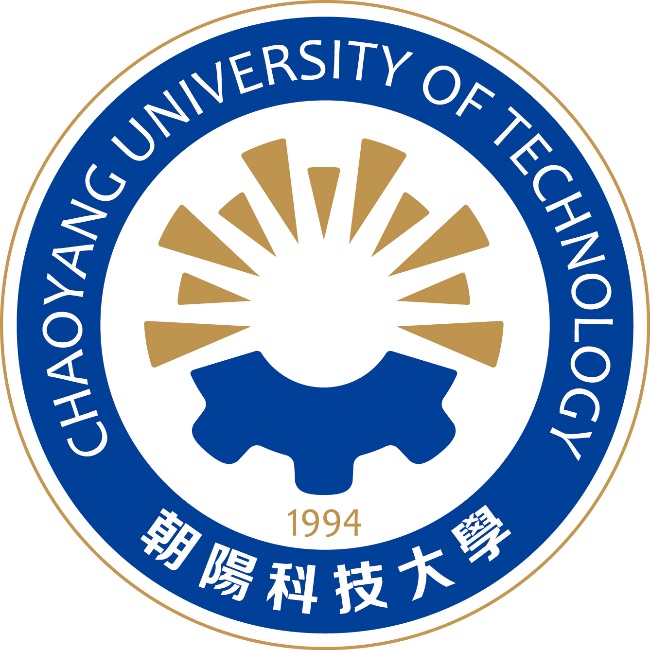 朝陽科技大學
數位學位證(明)書
使用說明
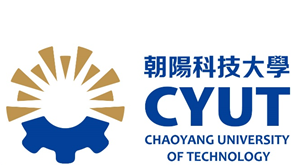 畢業離校流程


一、領取紙本學位證書流程
1.登入  學生資訊系統  新生及畢業生專區
 離校手續管制關卡   完成離校代辦事項
(1)歸還學位服、繳清學雜(分)費等費用
(2)線上填寫校友資料
(3)還清圖書與繳清罰款
(4)研究生上傳論文電子檔
(5)完成所有離校手續管制關卡
2.持學生證或個人證件至系辦領取學位證書
   (研究生至註冊組繳交紙本論文(共計2冊)後領取)
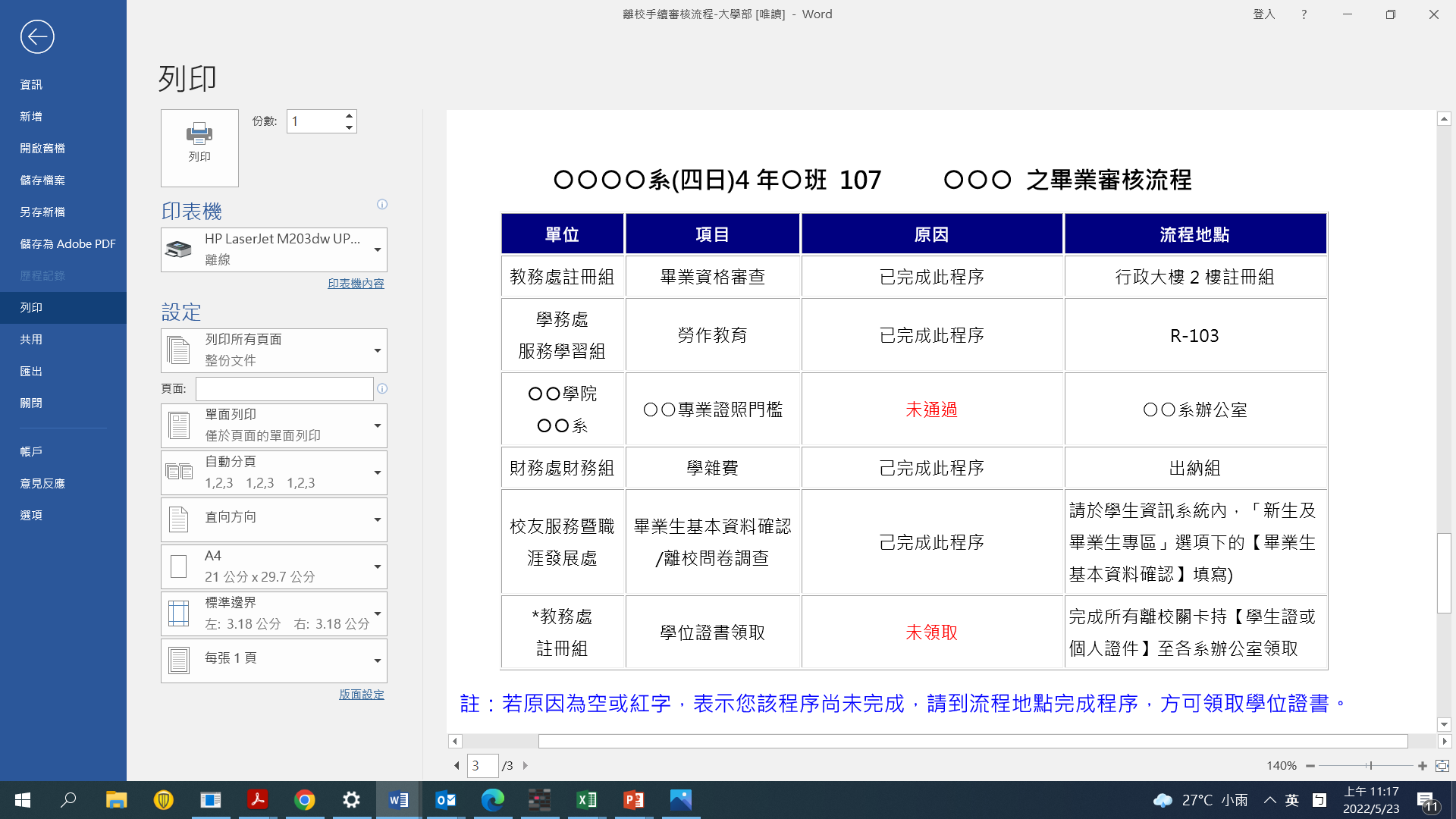 註：若原因為空或紅字，表示您該程序尚未完成，請到流程地點完成程序，方可領取學位證書。
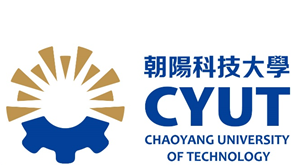 畢業離校流程


二、領取數位學位證書流程
領取紙本學位證書後，數位學位證書最遲於7個工作日內寄送至
朝陽網路信箱  學號@o365.cyut.edu.tw
※110學年度第2學期起畢業生於領取紙本學位證書後，
    學校會另核發數位學位證書※111學年度第2學期起，申請補發學位證明書除原有紙本學位證明書外，    
   另以E-mail寄送數位學位證明書。※如於7個工作日後仍未收到請來電(04)23323000分機4014洽詢。
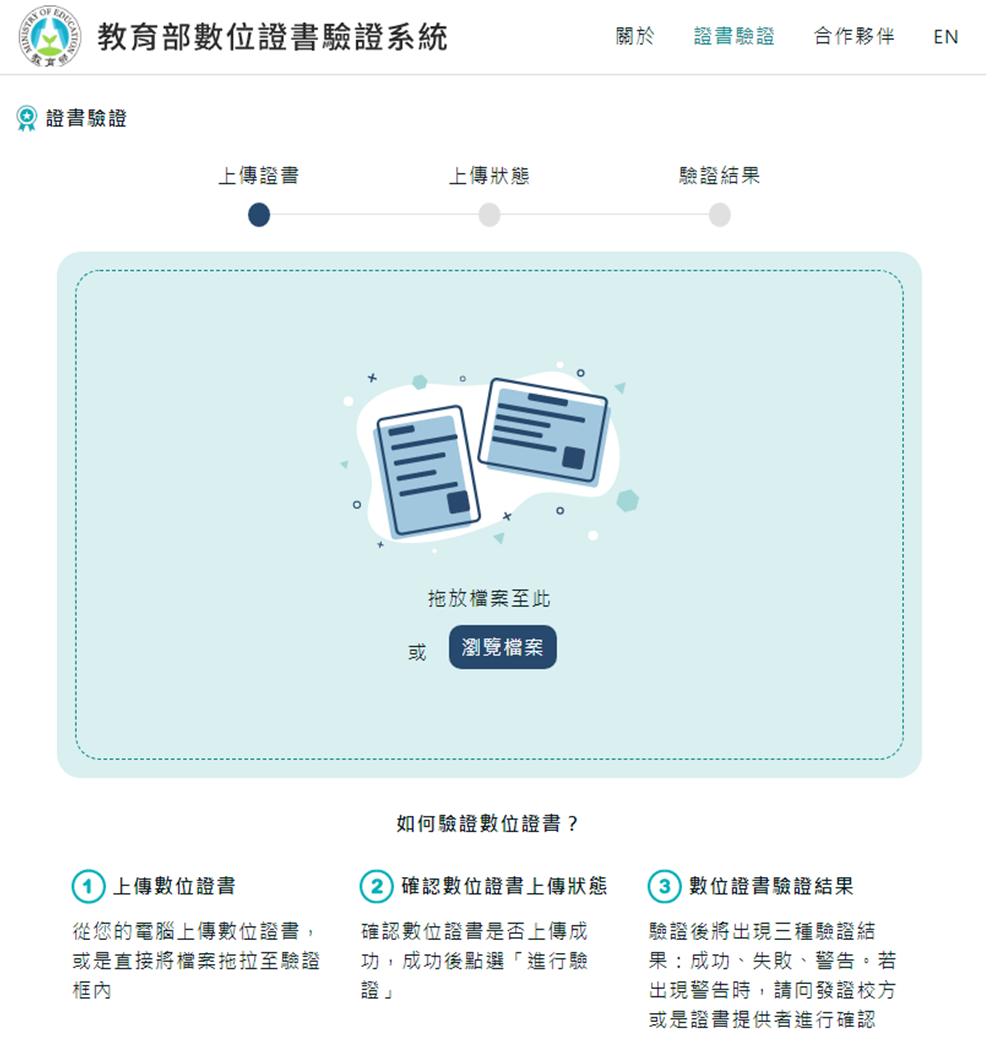 如何驗證數位學位證書？
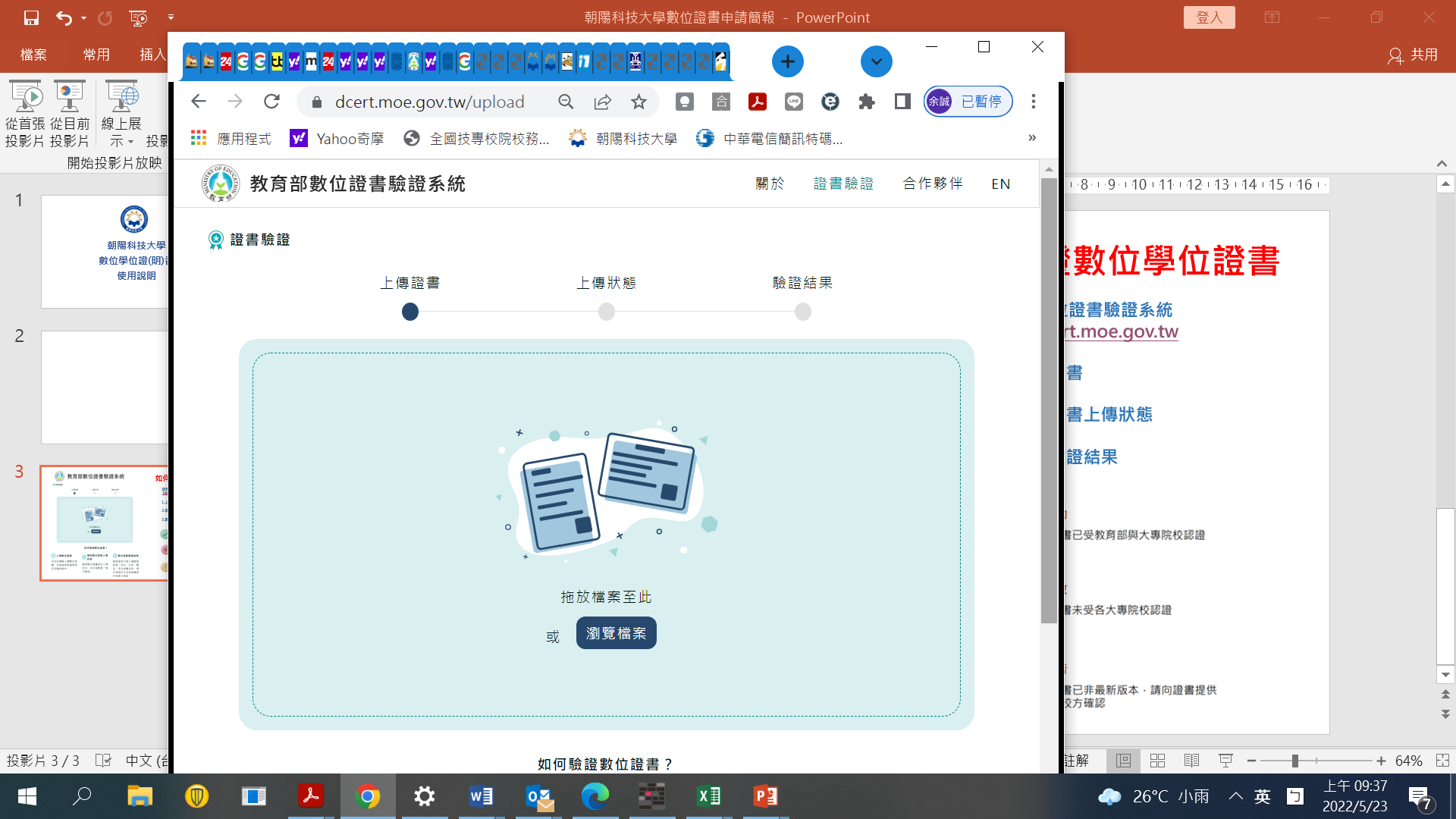 至教育部數位證書驗證系統
 https://dcert.moe.gov.tw
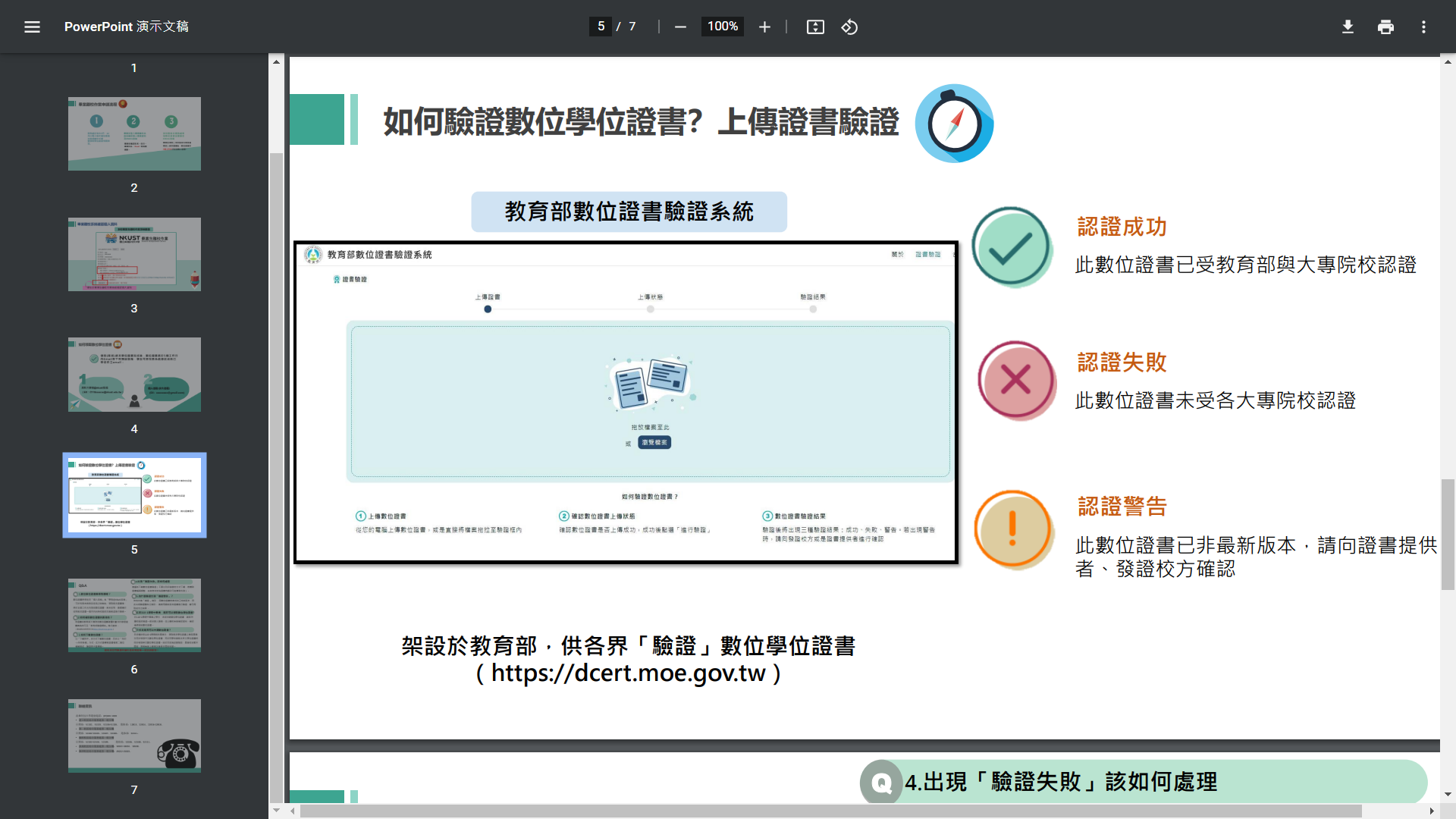 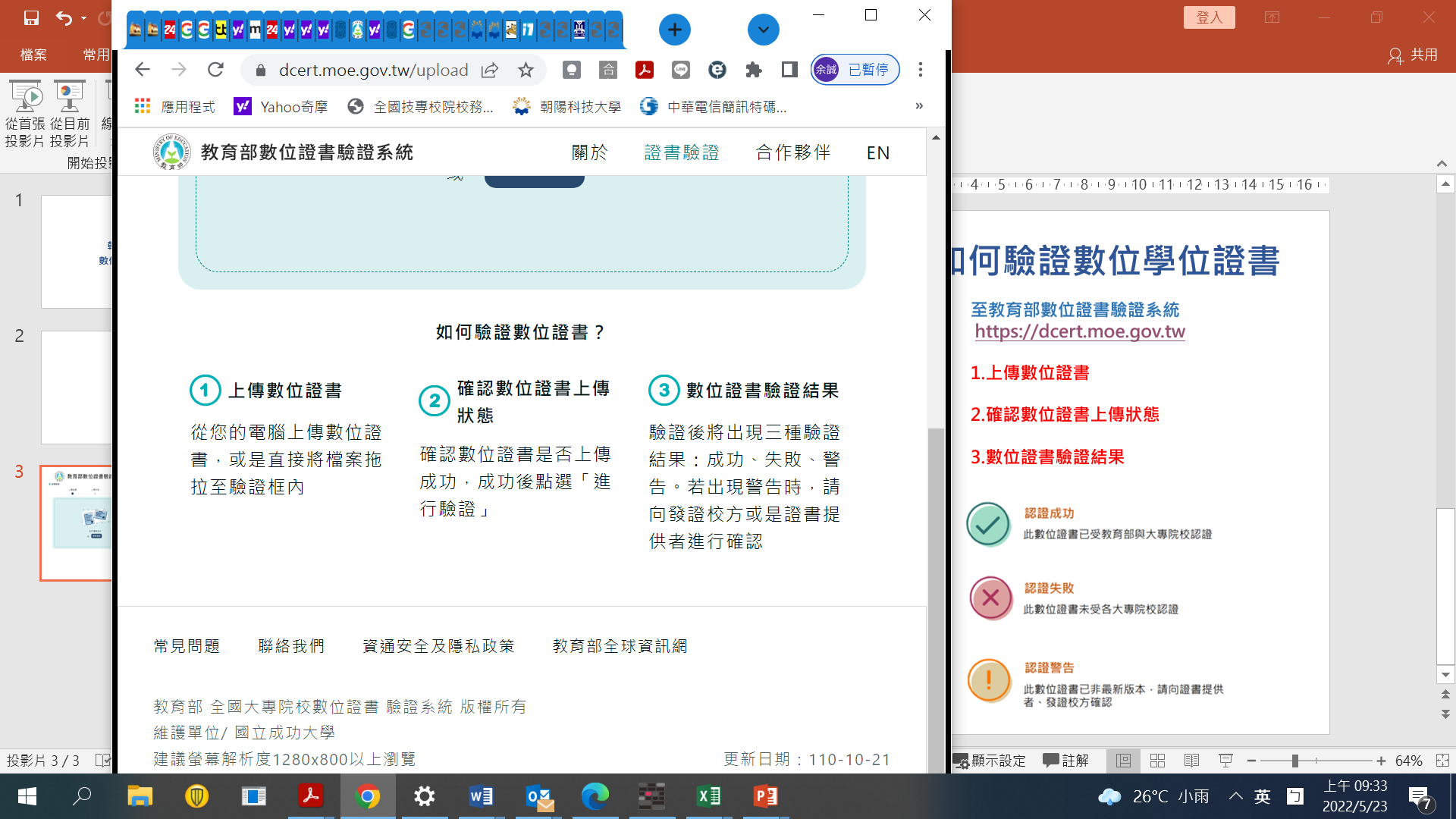 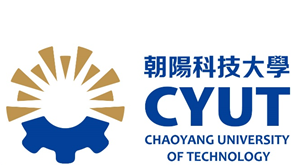 數位學位證書Q&A


Q1 什麼是數位學位證書? 
本校於110學年度第2學期起畢業生除領取紙本外，學校另外寄發數位版本學位證書，紙本與數位版本內容一致，效力亦相同。
 Q2 數位學位證書的用途為何? 
本校於110學年度參加「全國大專院校數位證書系統」計畫，期待在數位發展及疫情影響的趨勢下，提供本校畢業生數位學位證書在畢業、升學、就業、企業查證及未來出國求學等應用，方便學生快速提供給各單位進行學歷查驗。
 Q3 我可以到哪裡收取數位學位證書? 
數位學位證書將寄至朝陽科技大學學生個人信箱(s學號@o365.cyut.edu.tw)，若同學於領取紙本學位證書後10個工作天仍未收到，請主動聯繫教務處註冊組確認。
Q4 若發現數位學位證書和紙本學位證書內容不一致如何處理? 
請盡快聯繫教務處註冊組進行確認與更正。
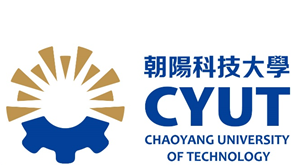 數位學位證書Q&A



Q5 數位學位證書如何收費?
本校配合教育部數位證書推廣，中文數位學位證書與紙本證書一同發放不另收費。
申請英文紙本學位證書者，將於申請紙本後發放英文版數位學位證書。
Q6 因為更名/遺失/要如何申請補發? 
更名者請先聯繫教務處註冊組完成更名申請，後至本校網路申請成績單系統申請補發，學校於學生領取(寄發)紙本學位證明書後，將同步發放新的數位學位證明書。
 Q7 如何確保數位證書的真偽性？ 
本證書由教育部大專院校數位證書建置計畫合作辦理證 書真偽性可至「教育部驗證網站」進行查核。 （網站網址依教育部公告https://dcert.moe.gov.tw） 
Q8 如何下載數位證書？
以「下載附件」的方式下載數位證書，而非以「列印 ->另存新檔」方式，此方式會導致證書檔案二進位碼被修改，驗證將不會通過。
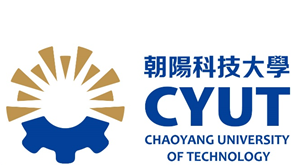 數位學位證書Q&A


Q9  出現「驗證失敗」該如何處理？
如有申請「補證 」情形 ，原數位證書將會判定已有新版本，因此出現驗證警告之 情形。 請使用最新版本證書進行驗證，應可得 到成功之結果 。
Q10 校友是否可以申請數位證書？
目前僅針對110學年度第2學期起的畢業生，領取紙本學位證書之應屆畢業生同步核發中文數位學位證書，由於目前為試辦階段，畢業校友暫不開放，將視系統上線情況後逐步開放申請。

 


如還有其他疑問，請與教務處註冊組04-23323000分機4014聯繫